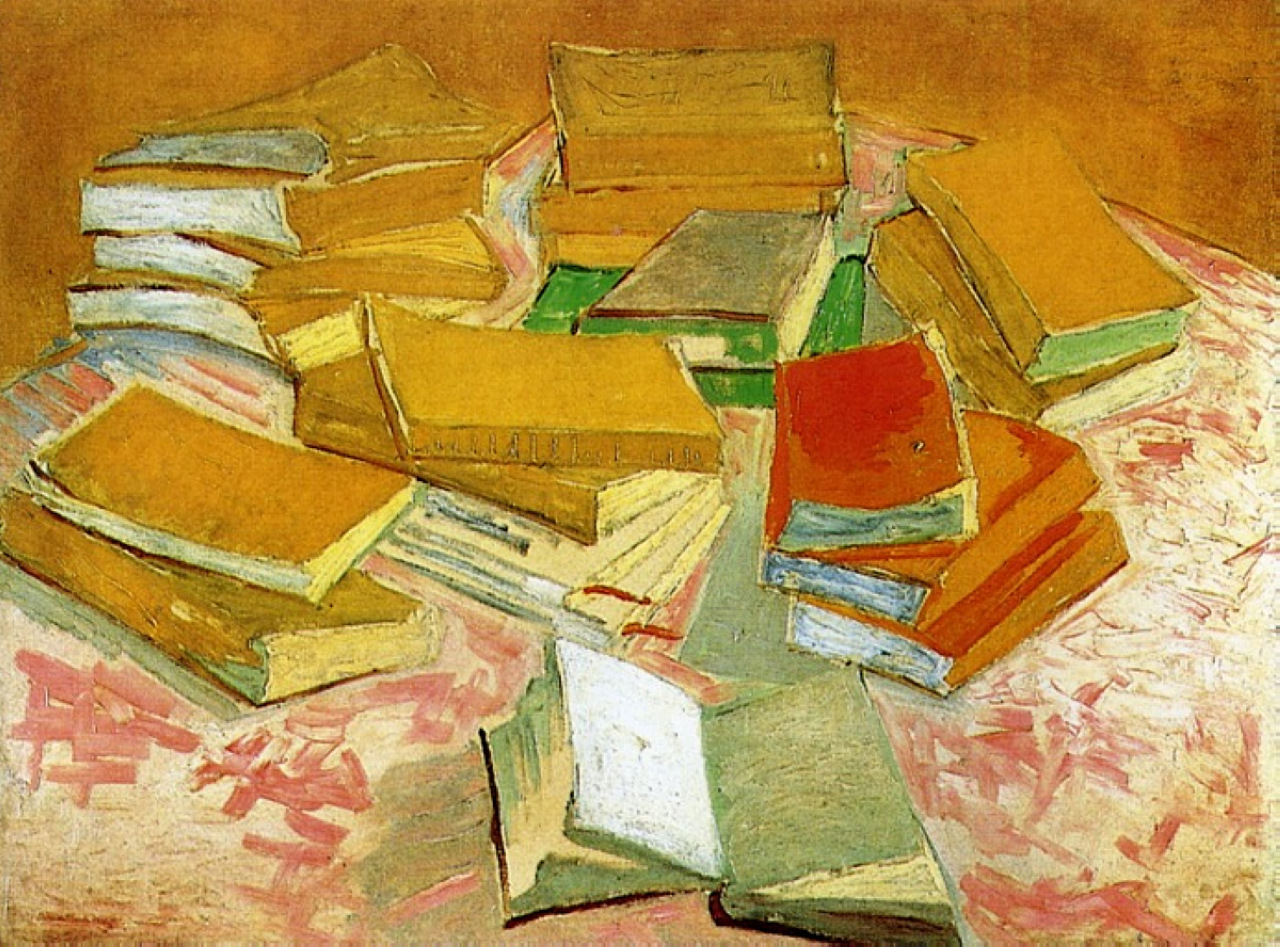 AMBIENTES DE INFORMAÇÃO : Missão e Caracterização
Universidade de São Paulo – FFCLRP
Departamento de Educação, Informação e Comunicação
Biblioteconomia e Ciência da Informação 

Prof. Dr. Claudio Marcondes de Castro Filho



Aula 02 e 03 
 2023
1
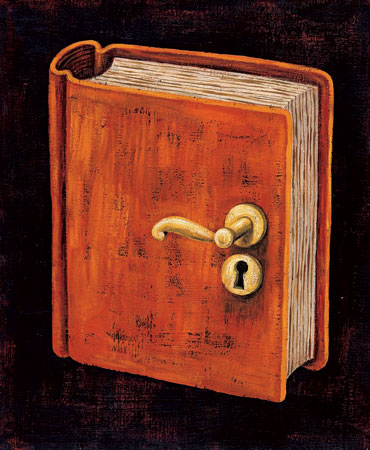 Tipos de Unidades de Informação
Biblioteca Pública: Ênfase no estudo de comunidade e avaliação da coleção;
Biblioteca Escolar: Seleção de materiais em relação aos programas e currículos;
Biblioteca Universitária: Objetivos da universidade, tendência ao crescimento, ênfase no desbastamento;
Biblioteca Especializada: Necessidades das organizações mantenedoras, presença de materiais não convencionais;
Biblioteca Comunitária: são ambientes físicos criados e mantidos por iniciativa das comunidades civis, geralmente sem a intervenção do poder público. Estes centros comunitários possuem um acervo bibliográfico multidisciplinar, abarcando diversas tipologias documentais.
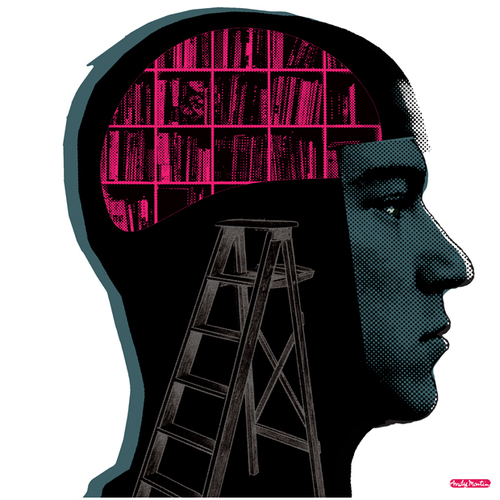 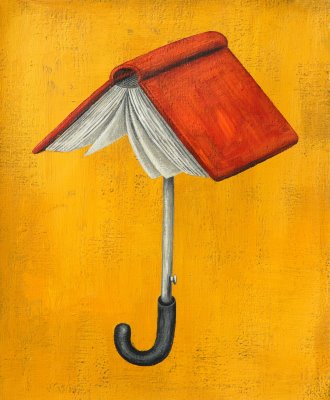 2
Tipos de Unidades de Informação
Centros de Informação: Materiais especializados e como órgão de gerenciamento de apoio à tomada de decisão;
Centros de Documentação: Materiais especializados e é além de colecionador, é de referência: 
Arquivos : Documentos de valor histórico e informativo, documentos de fontes primárias;
Biblioteca Digital: Conteúdos em forma eletrônica;
Biblioteca Virtual: Recursos são distribuídos via rede.
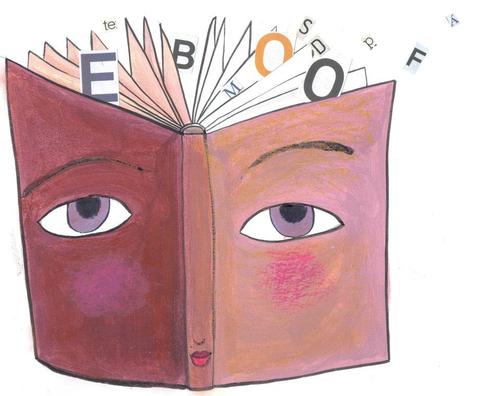 3
Ambientes de Informação
Ambientes?
Aspectos Físicos
Aspectos de Recursos Informacionais
Aspectos de Recursos Humanos
Aspectos de Serviços e Produtos
Aspectos de Recursos Tecnológicos
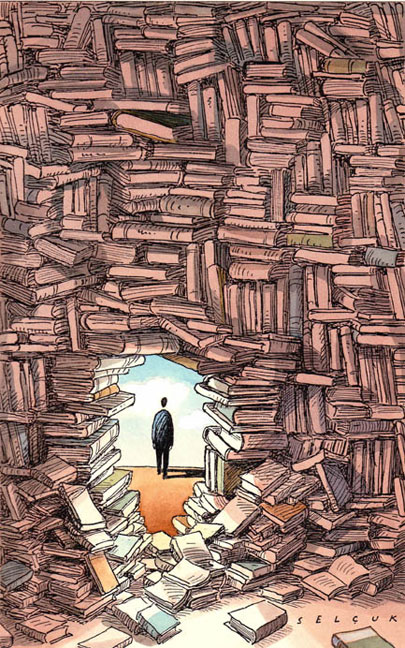 4
Ambientes de Informação: espaço
Surge pelo modo como ocupa o espaço se manifestando através da:
localização estratégica de seu edifício; 
da sua arquitetura exterior que busca transmitir ao público a importância das atividades que ocorrem em seu ambiente;
através da concepção, desenho e funcionalidade da arquitetura de seu interior;
ambientação;
e sinalização.
5
Ambientes de Informação: espaço
O espaço pode ser considerado como um texto que produz significações e caracteriza-se como objeto de comunicação, uma vez que é portador de uma infinidade de significações que proporciona seu uso e inter-relaciona o destinador e o destinatário.
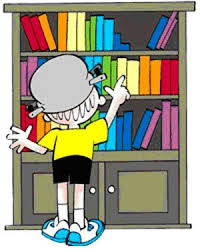 6
Ambientes de Informação: espaço
São os elementos – arquitetura interna e externa, ambientação e sinalização –, que se colocam no espaço fixo da biblioteca, determinando a circulação em seu espaço móvel, influenciando e manipulando o deslocamento do usuário, sua mobilização corporal e revelando como a dinâmica do espaço afeta a utilização de seu ambiente que se dá através do olhar interpretativo daqueles que a frequentam.
7
Ambientes de Informação: Missões que deve cumprir uma unidade de informação
Proteger os livros e as coleções contra os elementos, o meio ambiente e a deterioração;

Posicionar os livros e outras coleções de diferentes formas para permitir ao público e ao pessoal ter acesso a eles com facilidade;

Alojar os diferentes catálogos e instrumentos bibliográficos pertinentes que permitam ao leitor encontrar o que busca nas coleções locais e outros acervos suplementares em outras instituições;
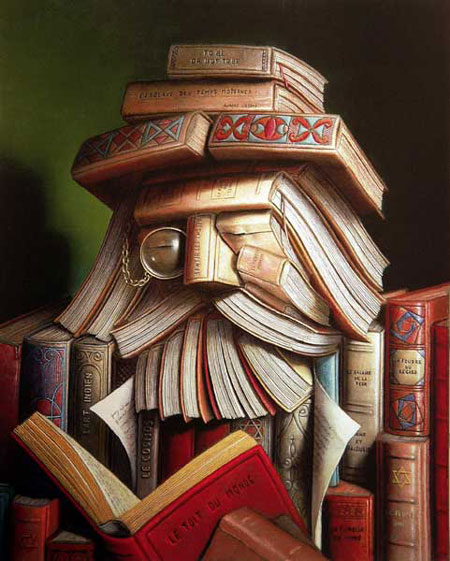 8
Ambientes de Informação: Missões que deve cumprir uma unidade de informação
Acolher os leitores e a outros usuários que tenham necessidade de um acesso imediato ou frequente às coleções e aos serviços;

Acolher o pessoal encarregado de selecionar, adquirir, organizar, manter e administrar as coleções e de ajudar os leitores a encontrar a informação que buscam;

Reservar locais adequados para as funções pertinentes, tais como serviços de reprografia, informação bibliográfica, preparação de material audiovisual, instalações de apoio informático, tecnologias e etc.;
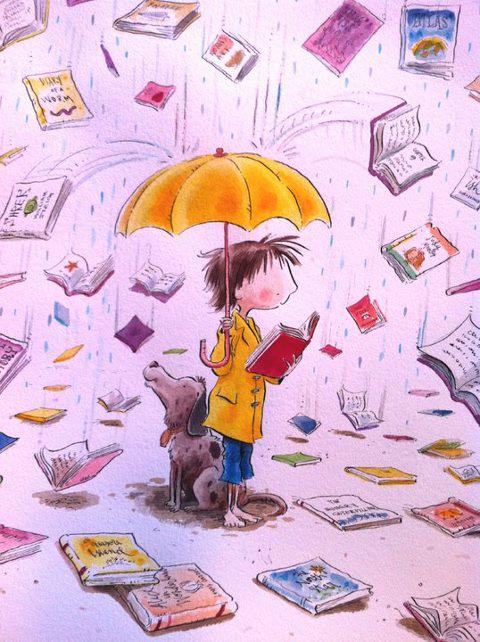 9
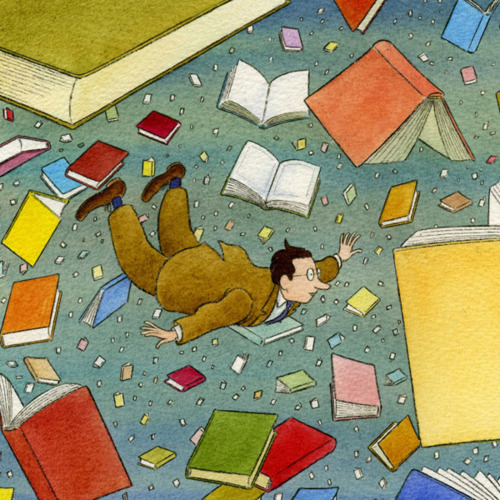 Ambientes de Informação: Missões que deve cumprir uma unidade de informação
Reservar locais adequados para administração e as salas específicas de cada tipologia de unidade de informação. Ex.: expedição, recursos tecnológicos, jogos, tipos de acervo, etc.;
Oferecer espaço para estudo e pesquisa conforme a tipologia de usuários e as unidades de informação;
Proporcionar espaços para publicidade;
Espaços para exposição, conferências, etc.
10
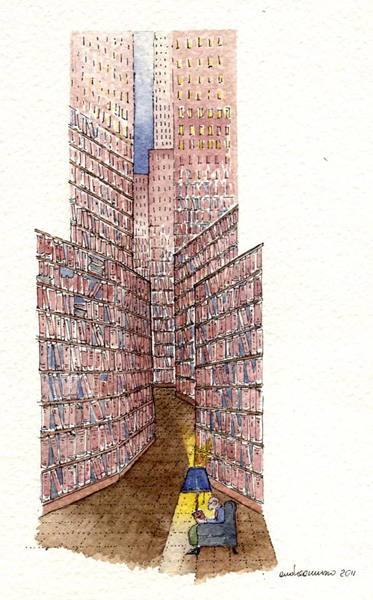 Ambientes de Informação:projeto do edifício
Materiais artificiais como concreto, os ladrilhos e as telhas, podem trabalhar a favor do meio ambiente, o que não ocorre com o vidro, o aço ou os plásticos.

Utilizar na medida do possível, energias naturais e renováveis, em lugar de energias produzidas pelo homem: exemplo: ventilação natural;

Utilizar o máximo a luz do dia e a insolação natural, por exemplo um pátio.
11
Ambientes de Informação: projeto do edifício
Peso vivo: é calculado prevendo-se o crescimento da coleção, quantidade de mobiliários e os equipamentos que serão utilizados no armazenamento. 

È necessário estimar o número provável de usuários em relação a uma 
população, para estimar o número de pessoas circulando o local.  Deve-se 
calcular uma média de 75 kg/m2 por pessoa.

Livros comuns em uma prateleira pesa 11,4 a 13,60 kg.

Livros de referência pesa cerca de 23 a 25 kg.

Peso morto: que constitui telhado, das paredes, 
	janelas, piso, etc.
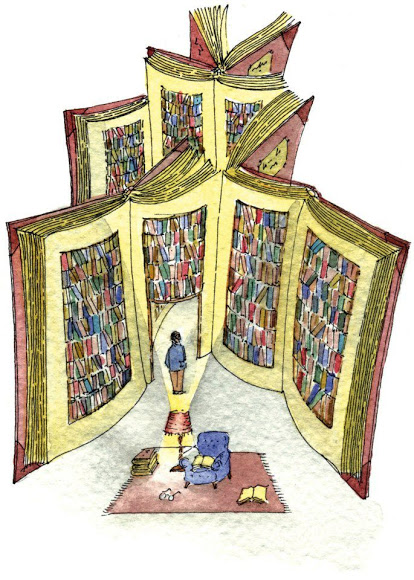 12
Ambientes de Informação:projeto do edifício
Para suportar o peso da coleção é preciso: colunas de sustentação  maiores  e fundações mais profundas, o que representa um custo maior na construção, mas que permitirá instalar a biblioteca em qualquer andar do edifício, apesar da recomendação de instalá-la preferencialmente no andar térreo.
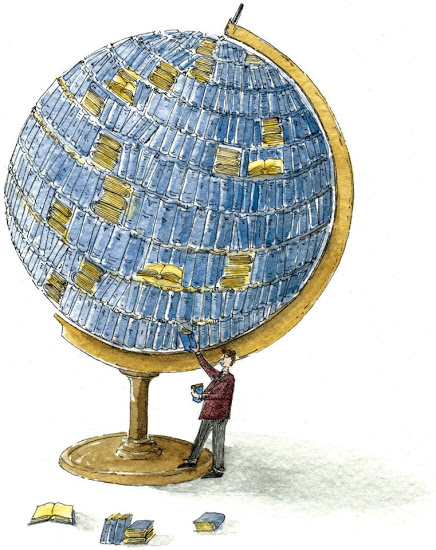 13
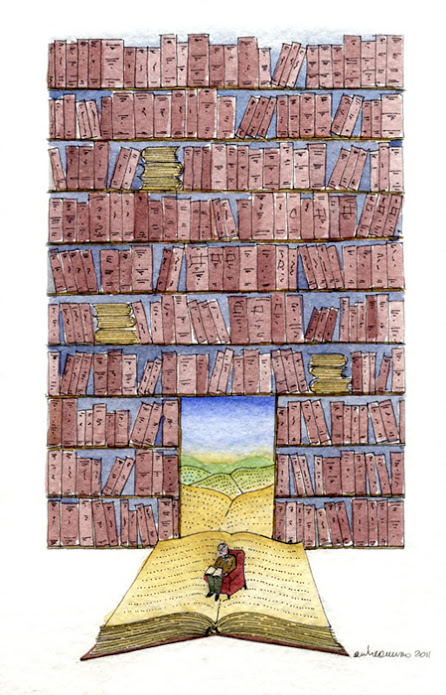 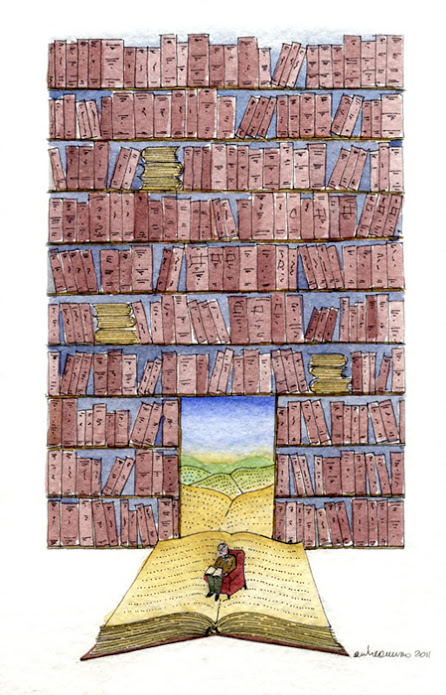 Ambientes de Informação:projeto do edifício
Para escolha de piso e revestimentos existem seis fatores que
devem ser levados em consideração:

a) Design: absorver ruídos e não deve refletir a luz;
b) Durabilidade: piso que comporte grande demanda de pessoas;
c) Manutenção: ter boa aparência; fácil de limpar;
d) Segurança: ser duradouro, silencioso, limpo, seco e  antiderrapante;
e) Custo: levar em consideração o preço
14
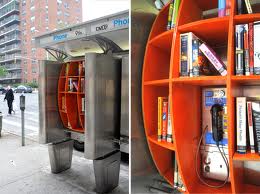 Localização
A localização da biblioteca é muito importante em relação aos demais setores ou prédios da Instituição a qual pertence. As exigências a serem tomadas se referem a:
a) centralização em relação à comunidade, a fim de facilitar o acesso daqueles que utilizam a biblioteca, considerando também pessoas com deficiência;b) fluxo e inter-relacionamento de acesso com os demais prédios;c) possibilidade de futuras ampliações considerando-se também o crescimento da Instituição;d) facilidades de acesso às atividades sociais e alimentares;e) locais longe de ruídos externos;f) segurança para usuários, funcionários e acervo.
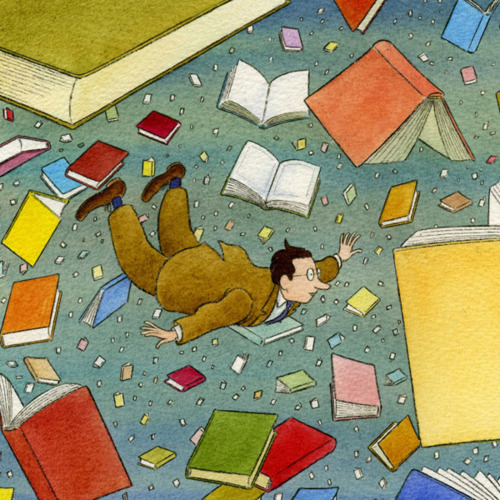 Zonas Físicas da Biblioteca
16
Zonas Físicas da Biblioteca
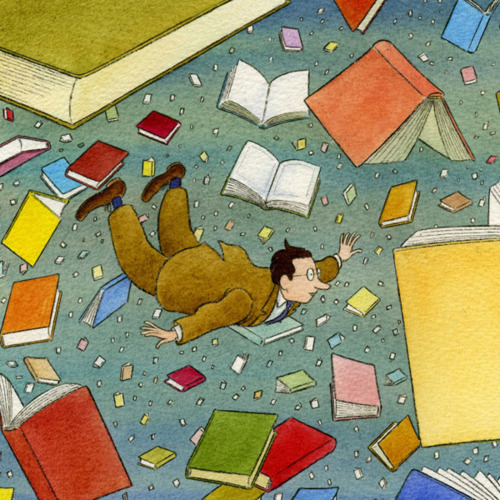 17
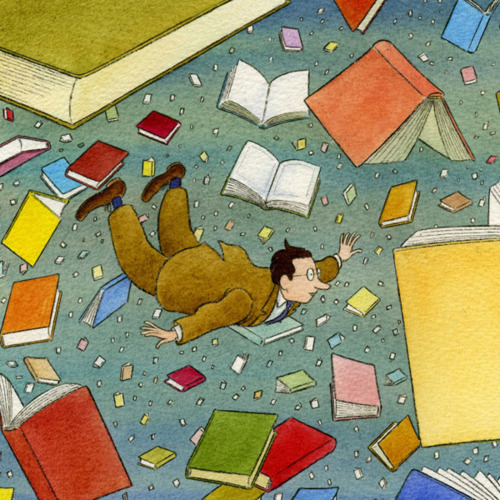 Zonas Físicas da Biblioteca
18
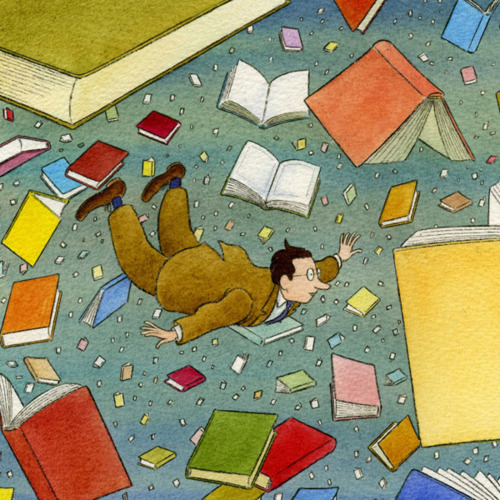 Zonas Físicas da Biblioteca
19
Espaços na biblioteca
Fisicamente, uma biblioteca precisa de espaços para três grandes áreas de atividades que são as seguintes:
a) espaço para funcionários;b) espaço para acervo;c) espaço para usuário.
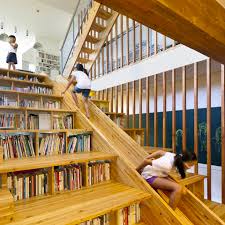 ESPAÇO PARA FUNCIONÁRIOS
Supondo que a mesa meça 1,20 cm x 0,75 cm, uma cadeira tendo um espaço de 0,45 cm X 0,45 cm e a área de circulação ao redor da mesa tenha 0,60 cm X 0,45 cm. Seria preciso 6,48 m² para acomodar um funcionário. Este cálculo básico pode ser ajustado a condições e necessidades específicas.

A área mínima para uma pessoa em sala individual não deve ser inferior a 9,30 m² , muito embora duas pessoas possam ser acomodadas em uma área de 13 m² .
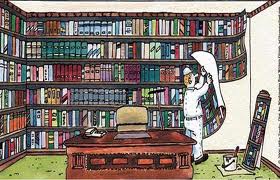 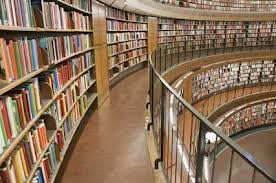 ESPAÇO PARA ACERVO
Uma biblioteca é projetada tendo em vista uma projeção de crescimento de acervo e serviços num prazo de 10 anos. A média de crescimento da coleção em 10 anos é de 50% e o detalhe da maior importância, no planejamento das instalações do acervo é a previsão desse crescimento;
 
Estantes para livros : devem ter as seguintes medidas: calcular pelo número de livros a serem colocados, as estantes necessárias, de modo a deixar um terço delas, mais ou menos, livres, para o desenvolvimento da coleção. Os livros não devem ficar apertados nas estantes, deve haver sempre um pequeno espaço para arejamento.
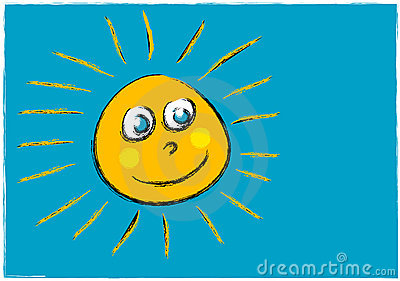 ESPAÇO PARA ACERVO
As dimensões das estantes devem ser as seguintes: 
a) altura máxima: 1,80cm;b) profundidade: 0,20 a 0,25cm;c) número de prateleiras: de 5 a 6 (reguláveis e removíveis);d) espaço entre uma estante e outra: 0,76 a 1 m para facilitar a circulação dos usuários;e) quando necessário, os livros são mantidos na vertical, por meio de suportes: bibliocantos em forma de "L" com 0,8 cm de altura e 0,10 cm de largura por 0,14 cm de comprimento.
Estantes para as obras de Referência
Podem ter de 1 a 1,80 cm de altura. Como o material de referência é mais volumoso, a média é  de 18 volumes por prateleira.
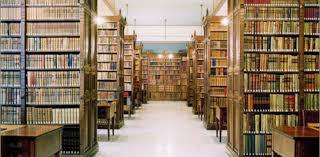 ESPAÇO PARA USUÁRIOS
Espaço físico mínimo necessário por leitor: a) aluno de graduação – 2,3 m²;b) aluno de pós-graduação – 3,2 m²;c) professores – 3,7 m².


Mesas: o tamanho mínimo de mesa individual é de 90 cm X 60 cm. Mesas muito compridas devem ser evitadas. O espaço que um adulto ocupa é de 80 cm, no mínimo. As mesas redondas para 6 ou 8 leitores ocupam muito espaço. Entre uma mesa e outra deve haver um espaço de 1½ m mais ou menos. As mesas mais recomendáveis são as simples, sem ornamentação, e de cantos arredondados. A altura regulará de 80 a 85 cm.
 
Com a pandemia vamos ter que adotar um maior distanciamento, portanto novas regras deverão ser adotadas.
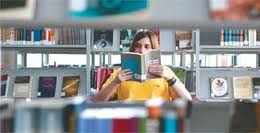 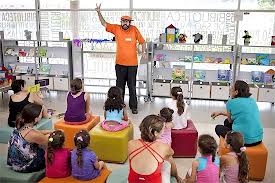 ESPAÇO PARA USUÁRIOS
Cadeiras: devem ser resistentes, com pés protegidos por borrachas para evitar o barulho. O tamanho deve ser de 0,45 m X 0,45 m.

Rampas de Acesso: especial atenção deve ser dada aos usuários com deficiência, prevendo rampas de acesso dentro e fora da biblioteca.
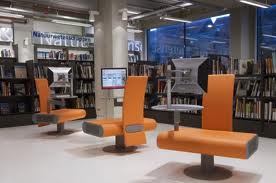 Biblioteca Escolar
https://files.cercomp.ufg.br/weby/up/366/o/padroesparabibliotecasescolares.pdf
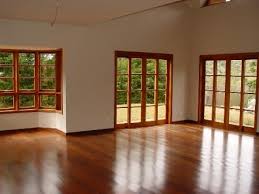 Ambientes de Informação:projeto do edifício
Piso de madeira

Piso de Borracha

Piso Frio
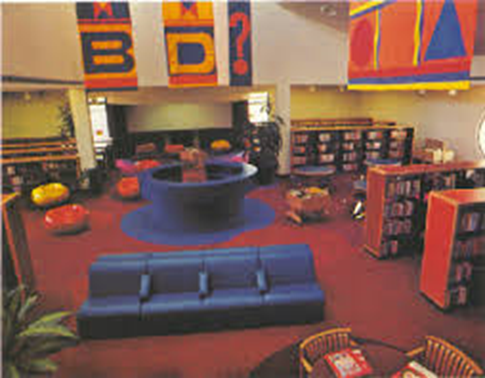 28
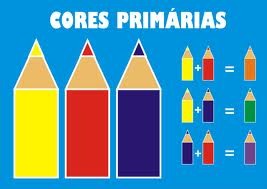 Ambientes de Informação: Classificação das Cores
Cores Primárias: são as cores puras. É a partir delas que as outras cores são formadas; 

Cores Secundárias: são as cores obtidas a partir da combinação de duas primárias, duas a duas, em proporções iguais;

Cores Terciárias: são as cores obtidas a partir da mistura de duas primárias em proporções diferentes, ou quando são misturadas três primárias;
29
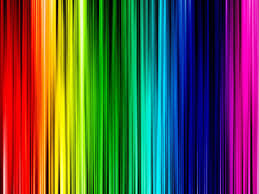 Ambientes de Informação: Classificação das Cores
Cores Quentes: tendem para o amarelo e os tons avermelhados. Estimulam a circulação do observador por causarem um ligeiro aumento na temperatura corporal;

Cores Frias: tendem para o azul e o verde. Diminuem a circulação do observador por causarem uma ligeira queda na temperatura corporal;

Cores Análogas: são as cores parecidas com as cores que as originaram.
30
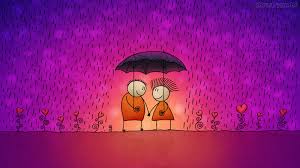 Ambientes de Informação: Classificação das Cores
Deve-se utilizar em bibliotecas cores que transmitam a sensação de amplitude, além de bem-estar, calma, tranquilidade e conforto aos seus usuários. As cores mais claras, como o branco, amarelo o verde são melhores apropriadas a este tipo de ambiente por refletirem melhor a luz;
Devem ser agradáveis à retina; 
Devem ser pintadas periodicamente a fim de rejuvenescer o ambiente;
As cores quentes não são recomendáveis por excitarem o sistema nervoso, dificultando, dessa forma, a concentração para a leitura e execução de tarefas e de pesquisas.
31
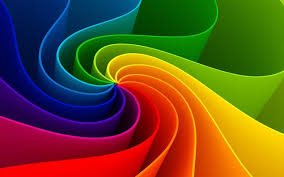 Ambientes de Informação: Classificação das Cores
Tons verdes e azulados e as cores amarelo pálido e creme podem ser utilizados nas paredes de toda a biblioteca e nas salas de leitura; 
Nas salas de leitura não devem ser pintadas tanto em cores escuras ou quentes para não cansarem os olhos;
 O balcão de atendimento pode ser bege, rosa-claro e laranja; 
Para melhor visualização os móveis devem ser claros; 
Para o teto as cores claras e brancas favorecerem a iluminação do ambiente.
32
Questão: Como deve ser uma biblioteca pública com relação ao espaço e seus usuários?
33
OBRIGADO PELA ATENÇÃO !!!!!
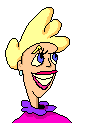 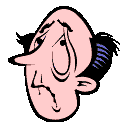 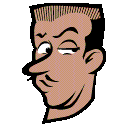 34